Deutscher
Volkshochschul-Verband
Ergänzung zur Modulbox:
Krieg und Medien
Zum Umgang mit Desinformation und (Kriegs-)Propaganda
Deutscher
Volkshochschul-Verband
Impressum
Das Team MedienkulturCAMPus des Deutschen Volkshochschul-Verbands e.V. (DVV) wünscht Ihnen viel Freude beim Einsatz der Modulbox.
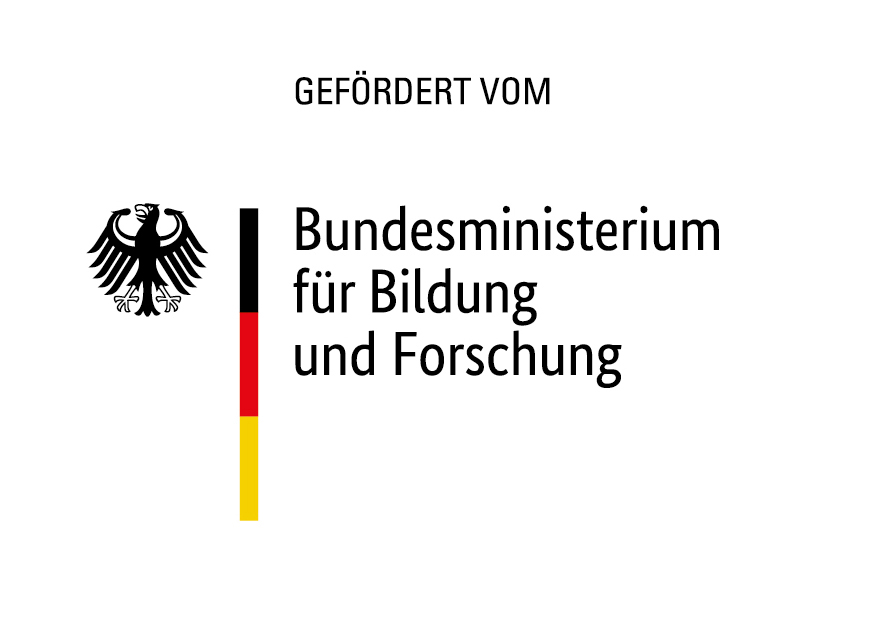 Deutscher Volkshochschul-Verband e.V. (DVV)
MedienkulturCAMPus
Königswinterer Straße 552b
53227 Bonn
www.volkshochschule.de/medienkultur 
www.volkshochschule.de 

E-Mail: medienkulturcampus@dvv-vhs.de 

Erscheinungsjahr: 2022
Konzeption, Inhalt und Umsetzung: Grimme-Institut
Gesellschaft für Medien, Bildung und Kultur mbH
Aycha Riffi, Grimme-Akademie 
Lars Gräßer, Grimme-Akademie
Stefanie Fächner, Medienpädagogin
Judith Kirberger, Medienwissenschaftlerin
Impressum
1
Deutscher
Volkshochschul-Verband
Einleitung
Liebe Dozent*innen, liebe Kolleg*innen, 
aus aktuellem Anlass bieten wir Ihnen für die Umsetzung von Bildungsangeboten (Unterrichtsreihen, Workshops, Projektwochen usw.) Materialien zuKrieg und Medien. Zum Umgang mit Desinformation und (Kriegs-)Propaganda an.
Die vorliegenden Folien können alleine genutzt werden, sind aber auch eine thematische Ergänzung zur Modulbox „Auf Hate Speech und Fake News reagieren“ sowie zur Modulbox „Auf Verschwörungserzählungen reagieren“, die ebenfalls kostenfrei zur Verfügung stehen.
Sie finden hier eine komprimierte Auswahl an Informationen, Methoden und Umsetzungsvorschlägen, die Sie im Rahmen von Aktivitäten der Medienbildung und politischen Jugendbildung an Volkshochschulen und an weiteren außerschulischen Bildungseinrichtungen einsetzen können – aktuell und hoch relevant. 
Da sich im Zuge schneller gesellschaftlicher Veränderungen die Themen fortlaufend neu entwickeln und darstellen, bieten wir Ihnen unsere Materialien in einem offenen PowerPoint-Format an. Individuelle Erweiterungen, aber auch persönliche Zuschnitte und Vertiefungen sind so – auch mit Blick auf Ihre Zielgruppe – einfach möglich. 
Wir hoffen, dass Ihnen die Präsentation durch die Zusammenstellung verschiedener Quellen und Hinweise auf Websites, Artikel und Videos bei Ihrer Vorbereitung und Durchführung nützlich sein wird.* 

* Die angegebenen Internetlinks wurden zuletzt aufgerufen am 16. Mai 2022.
Einleitung
2
Deutscher
Volkshochschul-Verband
Inhalt
Krieg und Medien. Zum Umgang mit Desinformation und (Kriegs-)Propaganda
Einstieg in das Thema
Krieg in den Sozialen Medien am Beispiel TikTok
Beispiele Desinformation
Materialien für die pädagogische Arbeit
Geeignete Informationen für Kinder
Inhaltsverzeichnis
3
Deutscher
Volkshochschul-Verband
Einstieg in das Thema
Hinweis für Dozierende:
Die Landeszentrale für politische Bildung BW bietet eine Chronologie des Russland-Ukraine-Konflikts, von der Unabhängigkeit der Ukraine 1991 bis zum Kriegsausbruch 2022: https://www.lpb-bw.de/chronik-ukrainekonflikt 
Zu grundsätzlichen Begriffen wie Propaganda-Videos, Fake News und Hate Speech finden sich Definitionen, Hintergründe und mehr in der Modulbox „Politische Medienbildung für Jugendliche. Auf Hate Speech und Fake News reagieren“  des  Deutschen Volkshochschul-Verbandes.
„Das erste Opfer des Krieges ist die Wahrheit“: Dieser Spruch wurde oft zitiert, auch wenn unklar ist, wer dies gesagt hat. Leider trifft die Aussage, dass in Kriegszeiten viele Desinformationen verbreitet werden, häufig zu – so auch im aktuellen Ukraine-Krieg. Daher stellt sich die drängende Frage: 
Was ist echt und was fake? Und wie erkenne ich Desinformationen?
Die Kriegsparteien, aber auch andere Gruppen sowie Einzelpersonen verbreiten im Netz Propaganda-Videos, Fake News und Hate Speech, um ihre Interessen zu unterstreichen und die öffentliche Meinung zu beeinflussen. Insbesondere die Sozialen Medien ermöglichen die Verbreitung von Inhalten jedweder Couleur in Echtzeit. Hier ist vor allem die Plattform TikTok ins Gerede gekommen.
Einstieg in das Thema
4
[Speaker Notes: Hier finden Sie alle auf dieser Folie verwendeten Hyperlinks:

Landeszentrale für politische Bildung Baden-Württemberg (2022): „Chronologie des Ukraine-Konflikts“ 
https://www.lpb-bw.de/chronik-ukrainekonflikt

Deutscher Volkshochschul-Verband (2020): „Politische Meinungsbildung für Jugendliche. Auf Hate Speech und Fake News reagieren“ https://www.volkshochschule.de/verbandswelt/projekte/politische_jugendbildung/formulare/formular-download-modulbox.php]
Deutscher
Volkshochschul-Verband
Einstieg in das Thema
Hinweis für Dozierende:
Im Vergleich zu anderen sozialen Netzwerken erreichen Videos bei TikTok schneller eine hohe Reichweite, so dass auch neue User*innen ohne viele Follower*innen leichter ‚viral gehen‘ können. Dies ist möglich durch Content-Empfehlungen im sogenannten Für-Dich-Feed, d.h. der TikTok-Algorithmus – wie hier in einem Artikel von Marcus Bösch erklärt –trägt dazu bei, dass bestimmte Inhalte eine höhere Reichweite erreichen. Pro Minute werden nach Angaben eines Tweets des britischen Journalisten Chris Stokel-Walker (@stokel) eine Million Videos mit dem Hashtag #Ukraine aufgerufen. Zahlreiche Videos wurden zum TikTok-Hit mit mehreren dutzend Millionen Aufrufen.
Auch die Politik hat die Relevanz von TikTok in diesem ‚Informationskrieg‘ erkannt:
Das Anfang März 2022 eingeführte russische Mediengesetz hat laut Chris Kövers Analyse auf Netzpolitik.org zu einer drastischen Einschränkung der in Russland zugänglichen Inhalte geführt. Der ukrainische Präsident Selenskyi hingegen adressiert TikToker*innen gezielt in seinen Videoansprachen.
Das Netzwerk-Durchsetzungsgesetz verpflichtet soziale Online-Netzwerke zur halbjährlichen Veröffentlichung eines Transparenzberichts: Was und wieviel wird warum gelöscht? Auch TikTok erstellt einen Transparenzbericht, der u.a. erläutert, was mit „irreführenden Informationen“ passiert und wie der „Umgang mit inhaltsbezogenen Nutzer*innenbeschwerden und dem Entfernen solcher Inhalte“ aussieht.
Einstieg in das Thema
5
[Speaker Notes: Hier finden Sie alle auf dieser Folie verwendeten Hyperlinks:

Marcus Bösch/Zeit Online (2021): „TikTok hat einen Teil seiner Magie verloren“ 
https://www.zeit.de/digital/2021-12/tiktok-algorithmus-funktionsweise-geheim-dokumente

Chris Stokel-Walker (Twitter: @stokel) (2022): „TikTok Was Designed for War“ 
https://www.wired.com/story/ukraine-russia-war-tiktok
und Tweet zur Reichweite des Hashtags #Ukraine 
https://twitter.com/stokel/status/1498912142724055042

Netzpolitik.org (2022): „Zensur auf Social Media: TikTok kappt den Informationsfluss nach Russland“
https://netzpolitik.org/2022/zensur-auf-social-media-tiktok-kappt-den-informationsfluss-nach-russland

TikTok (2021): „NetzDG Transparenzbericht: Juli 2021 – Dezember 2021“ 
https://www.tiktok.com/transparency/de-de/netzdg-2021-2/]
Deutscher
Volkshochschul-Verband
Einstieg in das Thema
Viele Jugendliche sind schon mit Videos zum Ukraine-Krieg in Berührung gekommen. Nutzen Sie diese Erfahrungen, um gemeinsam über Falschmeldungen und Propaganda im Netz ins Gespräch zu kommen.
Zum Einstieg können die Teilnehmenden anhand der folgenden Fragen über ihre Erfahrungen sprechen:
Wo sind ihnen Bilder / Videos / Texte zum Ukraine-Krieg begegnet?
Haben sie aktiv danach gesucht (z.B. mit Hashtags)? 
Welche Inhalte haben sie gesehen? Wie bewerten sie diese? 
Von wem wurden die Inhalte veröffentlicht? Und zu welchem Zweck?
Sind ihnen Unstimmigkeiten (Fehler, Widersprüche etc.) aufgefallen?
Wie gehen sie mit teilweise sehr drastischen Eindrücken aus dem Krieg um?

Thematisieren Sie auch die Möglichkeiten zum Schutz vor verstörenden Inhalten.Beispiele: 	Reduktion des Medienkonsums / Vermeidung von Doomscrolling, dem exzessiven 		Konsumieren schlechter Nachrichten / bessere Auswahl von Medienangeboten / 			Verwendung des eingeschränkten Modus (beschränkt unangemessene Inhalte) /  		Melden und Blockieren von Falschmeldungen oder drastischen Inhalten.
Es gibt keine Patentrezepte, die das digitale Wohlbefinden aller Teilnehmenden auf gleiche Weise steigern, aber die gemeinsame Auseinandersetzung kann helfen, die Mediennutzung bewusster zu reflektieren und eigene Bewältigungsstrategien zu entwickeln. Hierzu ein Podcast von klicksafe.
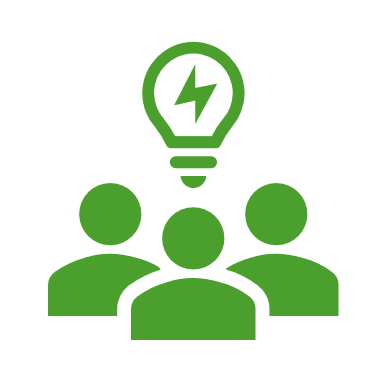 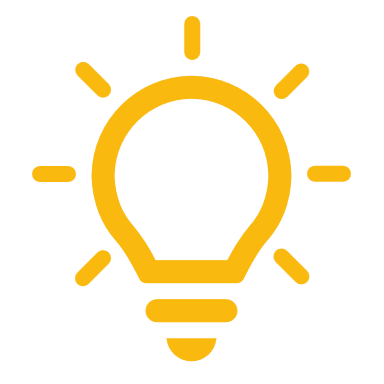 Einstieg in das Thema
6
[Speaker Notes: Hier finden Sie alle auf dieser Folie verwendeten Hyperlinks:

Klicksafe: „klicksafe fragt...(4): Wie können wir unser digitales Wohlbefinden steigern?“
https://www.klicksafe.de/materialien/folge-4-wie-koennen-wir-unser-digitales-wohlbefinden-steigern]
Deutscher
Volkshochschul-Verband
Krieg in den Sozialen Medien am Beispiel TikTok
Identifikation von Falschmeldungen
Zur Unterstützung der Diskussionen eignet sich das Video So funktioniert Putins Kriegspropaganda des Satire-Magazins WALULIS DAILY.

Aufgabe für die Gruppenarbeit: Recherche
Wählen Sie vorab 3-5 Beispiele aus (z.B. indem Sie Screenshots machen oder einen Hashtag vorgeben), von denen mindestens die Hälfte Falschmeldungen sind. Anregungen und Links zu Beispielen enthält Abschnitt c. Beispiele für Desinformation. 
Lassen Sie die Gruppe online recherchieren: Woher stammen die Inhalte? Warum wurden sie erstellt? Sind die Inhalte stimmig? Seit wann veröffentlicht der Kanal Inhalte? Lassen sich die Screenshots an anderen Stellen im Netz finden? (Hier hilft eine Bilderrückwärtssuche.) Besprechen Sie gemeinsam die Ergebnisse. Bei welchen Beispielen handelt es sich um Falschmeldungen und woran haben die Teilnehmenden diese erkannt?
Für Fortgeschrittene: Was sollten Social-Media-Anbieter machen, um besser gegen Desinformation vorzugehen? Hintergrundinformationen liefern die Artikel Warum der Kampf gegen Desinformation auf TikTok nicht so leicht ist von Kathrin Wesolowski und EU einigt sich auf Digitale-Dienste-Gesetz von Alexander Fanta. 
Methodenvorschlag Rollenspiel im Zweier-Tandem: Bitten Sie die Jugendlichen, in unterschiedliche Rollen (Mitarbeiter*in Social-Media-Unternehmen vs. Netzpolitiker*in) zu schlüpfen und über das Thema zu debattieren.
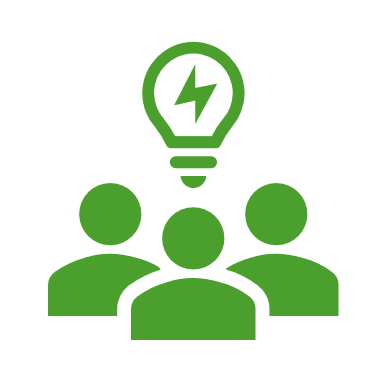 Krieg in den Sozialen Medien am Beispiel TikTok
7
[Speaker Notes: Hier finden Sie alle auf dieser Folie verwendeten Hyperlinks:

WALULIS DAILY (funk) (2022): „So funktioniert Putins Kriegspropaganda“ 
https://www.youtube.com/watch?v=UMdes5ETx9Q 

Kathrin Wesolowski/ Deutsche Welle (11.03.2022): „Faktencheck. Warum der Kampf gegen Desinformation auf TikTok nicht so leicht ist“ 
https://www.dw.com/de/warum-der-kampf-gegen-desinformation-auf-tiktok-nicht-so-leicht-ist/a-61094706

Alexander Fanta/Netzpolitik.org (23.04.2022): „Durchbruch: EU einigt sich auf Digitale-Dienste-Gesetz“
https://netzpolitik.org/2022/durchbruch-eu-einigt-sich-auf-digitale-dienste-gesetz]
Deutscher
Volkshochschul-Verband
Beispiele Desinformation
Explodierende Gebäude, tanzende Soldat*innen, heldenhafte Geister, landende Fallschirmjäger*innen oder angebliche Live-Übertragungen des Kampfgeschehens: Die Liste der Fake News rund um den Ukraine-Krieg ist lang. 
Auch die Motive für die Verbreitung unterscheiden sich: Während die Kriegsparteien und Sympathisant*innen Falschmeldungen verbreiten, um die gegnerische Seite zu diskreditieren bzw. zu schwächen und die eigene Position zu schönen, nutzen andere User*innen die ‚Gunst der Stunde‘, um ihre Reichweite zu steigern (sogenanntes Clickbaiting). Es finden sich zahlreiche pro-russische Accounts, die Angriffe auf die Ukraine leugnen und dem Westen wiederum unterstellen Desinformation zu verbreiten. Ebenso werden geflüchteten Ukrainer*innen Straftaten unterstellt oder behauptet Präsident Selenskyi hätte Kiew verlassen. 
Zu pro-ukrainischen Falschmeldungen zählen viele Inszenierungen „heroischer Kämpfer“ sowie eine offensichtlich als Schock-Fake erkennbare Bombardierung von Paris von @DefenceU, die primär an den Westen adressiert ist. 
Wie eine Recherche des funk-Formats offen un‘ ehrlich auf TikTok ergab, werden in vielen Falschmeldungen ältere Videos benutzt: z.B. von früheren Konflikten oder Katastrophen, sowie Material von Militärübungen, Sequenzen aus Videospielen oder fiktive Kriegsszenen, die mit Tonspuren (z.B. Schüssen) unterlegt werden.
Beispiele Desinformation
8
[Speaker Notes: Hier finden Sie alle auf dieser Folie verwendeten Hyperlinks:

Defence of Ukraine @DefenceU (Tweet vom 12.03.2022): #ifwefallyoufall https://twitter.com/DefenceU/status/1502526143806726145?ref_src=twsrc%5Etfw%7Ctwcamp%5Etweetembed%7Ctwterm%5E1502526143806726145%7Ctwgr%5E%7Ctwcon%5Es1_&ref_url=about%3Asrcdoc

Offen un‘ ehrlich (funk) (2022): „Klicks mit Krieg?! So KAPUTT ist TikTok gerade!“ 
https://www.youtube.com/watch?v=Ryhd99JgYCc&ab_channel=offenun%27ehrlich]
Deutscher
Volkshochschul-Verband
Beispiele Desinformation
Eine plattformspezifische Besonderheit bei TikTok ist die Verwendung von Popmusik zu oftmals verwackeltem Amateur-Bildmaterial aus dem Kriegsgebiet, von der User*innen sich offenbar Popularität erhoffen. Der Wahrheitsgehalt dieser Aufnahmen lässt sich meist nicht oder sehr schwer überprüfen. Aufgrund der Dynamik des Geschehens ist es ratsam, aktuelle Beispiele für Desinformation auf Faktencheckseiten, die fortlaufend aktualisiert werden, zu überprüfen: 
Correctiv: Diese Falschinformationen und Gerüchte kursieren zum Russland-Ukraine-Krieg (Link)
Deutsche Welle: Diese Fakes kursieren zum Ukraine-Krieg; Faktencheck: Propaganda und Fakes im Ukraine-Krieg (Link)
Mimikama: Faktenchecks zur Ukraine-Krise (Link)
Allgemeine Informationen zu Motiven für Fake News und deren Verbreitung finden sich auch in der Modulbox „Zum Umgang mit Hate Speech und Fake News“ in Modul II Kapitel f und g.
Beispiele Desinformation
9
[Speaker Notes: Hier finden Sie alle auf dieser Folie verwendeten Hyperlinks:

Correctiv (2022): „Hintergrund. Diese Falschinformationen und Gerüchte kursieren zum Russland-Ukraine-Krieg“ 
https://correctiv.org/faktencheck/hintergrund/2022/02/22/diese-falschinformationen-und-geruechte-kursieren-zum-ukraine-russland-konflikt

Kathrin Wesolowski, Joscha Weber (28.04.2022): „Ukraine-Krieg. Diese Fakes kursieren zum Ukraine-Krieg“ 
https://www.dw.com/de/diese-fakes-kursieren-zum-ukraine-krieg/a-61332196

Mimikama (2022): Ukraine Krise https://www.mimikama.at/ukraine-krise/]
Deutscher
Volkshochschul-Verband
Materialien für die pädagogische Arbeit
Folgende Angebote bieten Materialen für die pädagogische Arbeit in dem Themenfeld: 
Das „Infoblatt für Lehrkräfte“ von klicksafe enthält Informationen, wie Lehrende den Krieg thematisieren können, Anregungen für die Gestaltung von Unterrichtseinheiten zu Desinformation sowie Tipps für gezielte Auszeiten von Social Media und Links zu Hilfeangeboten für Jugendliche.
Die Landeszentrale für politische Bildung BW hat auf „Mit Kindern über Krieg sprechen. Unterrichtsmaterialien – Krieg in der Ukraine erklärt“ Unterrichtsmaterialien und Arbeitsblätter für den Schulkontext zusammengestellt – dazu zählen u.a. eine Konfliktanalyse für den Politikunterricht für die Sekundarstufe 1, Expert*innen-Videos und konkrete Anregungen aus der Friedensbildung.
Aufzeichnung des Webinars „Recherchekompetenz in Kriegszeiten“ der digitalen Helden. 
Zwischen echt und gefaket – Kriegsbilder in unserer Wahrnehmung. Artikelreihe im MedienbildungsHUB des Grimme-Instituts.
Reporter4You: Lernvideos für die Schule mit journalistischem Fokus 
Der Ukraine-Konflikt: Die Geschichte dahinter: In dem 17 minütigen Clip von MrWissen2go Geschichte wird die Geschichte des ukrainischen Staats kompakt zusammengefasst, um ein Grundverständnis zum Krieg gegen die Ukraine zu vermitteln. 
Es bietet sich an, im pädagogischen Kontext auch die gesellschaftlichen Folgen von Fake News in Kriegszeiten zu thematisieren. Anregungen für eine Gesprächsrunde bietet die Modulbox „Zum Umgang mit Hate Speech und Fake News“ in Modul II Fake News, Kapitel i.
Materialien für die pädagogische Arbeit
10
[Speaker Notes: Hier finden Sie alle auf dieser Folie verwendeten Hyperlinks:

klicksafe: „Medienkompetenz: Krieg in der Ukraine. Infoblatt für Lehrkräfte“ https://www.klicksafe.de/fileadmin/cms/download/pdf/klicksafe_Materialien/Lehrer_Allgemein/klicksafe-Infoblatt_Krieg-in-der-Ukraine_Lehrkr%C3%A4fte_2022.pdf

Landeszentrale für politische Bildung BW: „Mit Kindern über Krieg sprechen. Unterrichtsmaterialien – Krieg in der Ukraine erklärt“ 
https://www.lpb-bw.de/mit-kindern-ueber-krieg-sprechen

Digitale Helden (Webinar 31. März 2022): „Recherchekompetenz in Kriegszeiten“ 
https://digitale-helden.de/angebote/webinare/recherchekompetenz-in-kriegszeiten-aufzeichnung/#video-anker

Zwischen echt und gefaket – Kriegsbilder in unserer Wahrnehmung: 
https://www.medienbildungshub.de/zwischen-echt-und-gefaket-kriegsbilder-in-unserer-wahrnehmung/

Reporter4You: „Lernvideos für die Schule. Putins Krieg im Unterricht“ 
https://reporter4you.de/lernmodul-putins-krieg-im-unterricht

MrWissen2go Geschichte (funk, Februar 2022): „Der Ukraine-Konflikt: Die Geschichte dahinter“ 
https://www.funk.net/channel/mrwissen2go-geschichte-12024/der-ukrainekonflikt-die-geschichte-dahinter-1788141]
Deutscher
Volkshochschul-Verband
Geeignete Informationen für Kinder
Im Gegensatz zu Jugendlichen kommen jüngere Kinder durch ihre Mediennutzung weniger mit Social-Media-Inhalten über den Ukraine-Krieg in Berührung. Das Leitmedium für Kinder im Grundschulalter ist nach wie vor das Fernsehen, d.h. sie informieren sich primär über redaktionell gestaltete Beiträge von Kinderangeboten und sind deswegen nicht in gleichem Ausmaß Falschmeldungen ausgesetzt wie ältere Heranwachsende. 
Trotzdem beschäftigt sie das Kriegsgeschehen in ihrem Alltag und löst häufig Ängste aus. Aus diesem Grund ist es wichtig, dass Erwachsene sie bei der Verarbeitung von Nachrichten unterstützen und mit ihnen gemeinsam altersgerechte Medienangebote auswählen. 
Wenn Kinder im Internet selbst nach Informationen über den Ukraine-Krieg suchen, sollten sie Kindersuchmaschinen verwenden, die nur redaktionell geprüfte Treffer anzeigen. So lässt sich vermeiden, dass Kinder ungewollt auf gewalthaltige Inhalte oder Kriegs-Propaganda stoßen. Auch die bei Kindern populäre Videoplattform YouTube birgt ein hohes Risiko einer Konfrontation mit verstörenden Eindrücken und nicht verifizierten Informationen aus dem Kriegsgebiet oder von Kriegsparteien. 
Geeignete Informationsangebote:
Die Suchmaschine fragFinn.de bietet neben der Internetsuche auch eine Übersicht an Kindernachrichtenseiten mit Informationen zum Krieg in der Ukraine („Medienerziehung. Krieg in Europa“).
Der Elternratgeber Flimmo informiert im Spezial „Krieg in Europa“ mit Tipps zur Medienerziehung; eine Linkliste verweist auf für Kinder geeignete Informationsquellen zum aktuellen Geschehen.
Auf KiKa für Erwachsene finden Interessierte auf der Seite „Wenn Nachrichten Angst machen. Mit Kindern über Krieg sprechen“ eine umfangreiche Sammlung an öffentlich-rechtlichen Kinderangeboten.
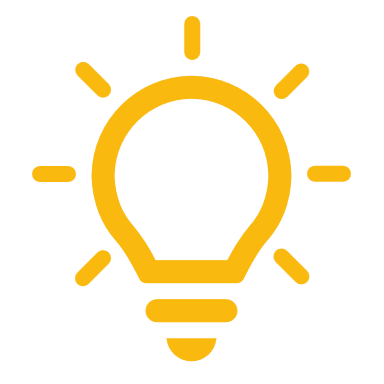 Geeignete Informationen für Kinder
11
[Speaker Notes: Hier finden Sie alle auf dieser Folie verwendeten Hyperlinks:

fragFinn.de: „Medienerziehung. Krieg in Europa“ 
https://www.flimmo.de/redtext/101380/Krieg-in-Europa

Flimmo: „Krieg in Europa“ 
https://www.flimmo.de/redtext/101380/Krieg-in-Europa

KiKa für Erwachsene: „Wenn Nachrichten Angst machen. Mit Kindern über Krieg sprechen“
https://www.kika.de/erwachsene/aktuelles/mit-kindern-ueber-krieg-in-ukraine-sprechen-100.html]